Апат МЕДИЦИНАСЫ
[Speaker Notes: Загария Ирина Владимировна  СОШ № 34 г. Енакиево   Донецкая область Укр]
Ойын шарты
Сөйлемде  бір санды таңдаңыз                       Сұрақты оқыңыз
 Дұрыс жауапты білу үшін тышқанды зкранға басыңыз
 Ойынды жалғастыру үшін тышқанды Ойынды жалғастыру дегенге басыңыз
5
Ойынды жалғастыру
Ойынды бастау
шығу
1
2
3
4
5
6
7
8
9
10
11
12
13
14
15
Қазақстан тарих
16
17
19
20
21
22
23
24
25
26
27
28
29
30
31
32
33
34
35
Е
е
Ойынның шарты
Шығу
Назар аударыңыз сұрақ!
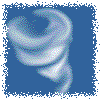 1
Апаттар көлемі бойынша???
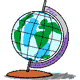 Дұрыс жауап
кіші, орта және үлкен.
Ойын шарты
Ойынды
 жалғастыру
Назар аударыңыз сұрақ!
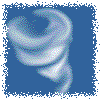 5
Түрлері бойынша барлық апат неше топқа бөлінеді, кандай?
Дұрыс жауап
1) Табиғи
  2) Жасанды
Ойын шарты
Ойынды
 жалғастыру
Назар аударыңыз сұрақ!
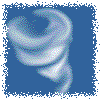 9
Табиғи апаттарға жатады?
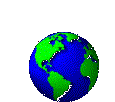 Дұрыс жауап!
Метеорологиялық Тектоникалық 
Топологиялық 
Космостық
Ойын шарты
Ойынды
 жалғастыру
Назар аударыңыз сұрақ!
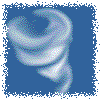 13
ТЖ зардап шегушілерге көрсетілетін шұғыл мед. көмек түрлері?
Дұрыс жауап!
- алғашқы медициналық көмек 
-дәрігерге дейінгі көмек
 -алғашқы дәрігерлік көмек 
-маманданған көмек 
-мамандандырылған көмек
Ойынды
 жалғастыру
Ойын шарты
Назар аударыңыз сұрақ!
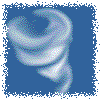 17
Жасанды апаттарға жатады?
Дұрыс жауап!
Көліктік 
Өндірістік 
Спецификалық 
Әлеуметтік
Ойынды
 жалғастыру
Ойын шарты
Назар аударыңыз сұрақ!
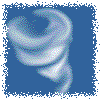 21
Санитарлық пост(СП) неше адамнан тұрады?
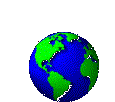 Дұрыс жауап!
4 адамнан тұрады (посттың бастығы және 3 пост мүшесі)
Ойын шарты
Ойынды
 жалғастыру
Назар аударыңыз сұрақ!
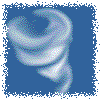 22
ОПМ штатына кімдер енеді?
Дұрыс жауап!
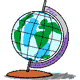 дәрігерлерден, фельдшерлерден, медбикелерден, лаборанттардан, фармацевтерден басқа оның бөлімшелерінде жұмыс істейтін санитарлық жасақшы әйелдер
Ойынды
 жалғастыру
Ойын шарты
Назар аударыңыз сұрақ!
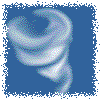 25
Жер сілкінісінің болжамдарың атаңыз?
Дұрыс жауап!
ұзақ уақытты 
қысқа уақытты 
орташа уақытты
Ойын шарты
Ойынды
 жалғастыру
Назар аударыңыз сұрақ!
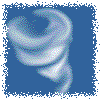 30
Медициналық эвакуациялаудың неше кезеңі бар?
Дұрыс жауап!
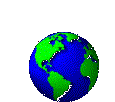 ІІ кезеңі
Ойынды
 жалғастыру
Ойын шарты
Назар аударыңыз сұрақ!
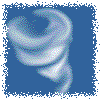 3
Штат бойынша отрядтың қандай бөлімшелері болады?
Дұрыс жауап!
қабылдау-сұрыптау, ішінара санитарлық өңдеу және киім мен аяқ киімді дезактивтендіру, операциялық байлау, госпитальдық, эвакуациялық, медициналық жабдықтау, лабораториялық және шаруашылық бөлімелері.
Ойын шарты
Ойынды
 жалғастыру
Назар аударыңыз сұрақ!
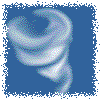 7
Апат кезінде көмек көрсетудің үш сатысын атаңыз?
Дұрыс жауап!
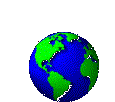 Оқшаулау
Құтқару
Қалпына келтіру
Ойын шарты
Ойынды
 жалғастыру
Назар аударыңыз сұрақ!
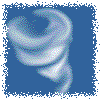 11
Н.И.Пирогов кім?
Дұрыс жауап!
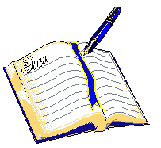 Медициналық сұрыптаудың негізін қалаушы әйгілі орыс әскери-хирургі және ғалымы
Ойынды
 жалғастыру
Ойын шарты
Назар аударыңыз сұрақ!
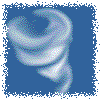 19
Медициналық сұрыптауға қойылатын негізгі талаптарын атаңыз?
Дұрыс жауап!
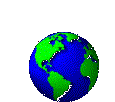 1.   Уақытында, бірте-бірте жүргізу.
2.   Тез арада, ұйымдастырылған түрде жүргізу.
3.   Жүргізілу толықтығы, қайта қарауларды болдырмау.
4.   Құжаттарды уақытында дұрыс толтыру.
Ойын шарты
Ойынды
 жалғастыру
Назар аударыңыз сұрақ!
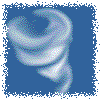 23
Апаттар медицинасы деп?
Дұрыс жауап!
апаттарда, зілзалаларда, табиғи жұтауларда және эпидемияларда халықтың денсаулығын және өмірін сақтауға бағытталған ғылыми білімдердің және тәжірибелік жұмыстардың медицина саласы.
Ойынды
 жалғастыру
Ойын шарты
Назар аударыңыз сұрақ!
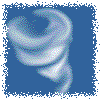 27
Негізгі сұрыптау белгілерін атаңыз?
Дұрыс жауап!
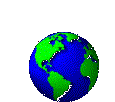 Қоршағандарға қауіптілік белгісі 
Емдеу белгілері 
Эвакуациялық белгі
Ойынды
 жалғастыру
Ойын шарты
Назар аударыңыз сұрақ!
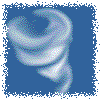 31
Өте ауыр, өмір сүруі екіталай, жарақат алған зақымдану мыналар. Болжамы жағымсыз. Бұл топ қиналуды жеңілдетуге бағытталған күтім мен емдеуді қажет етеді. Эвакуациялауға келмейді. Қай сұрыптау тобы?
Дұрыс жауап!
Сұрыптау тобы № 1
Ойынды
 жалғастыру
Ойын шарты
Назар аударыңыз сұрақ!
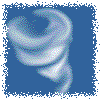 35
жеңіл және орташа ауырлықтағы зақымданулары бар, функциональдық бұзылыстары айқын емес немесе жоқ зақымданушылар. Өмір үшін болжамы қолайлы. Қауіпті асқынулардың дамуының болу мүмкіншілігі аз. Оларды эвакуациялау екінші кезекте жалпы мақсаттағы көлікпен жүргізіледі. Қай сұрыптау  тобына жатады?
Дұрыс жауап!
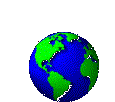 Сұрыптау тобы № 4
Ойын шарты
Ойынды
 жалғастыру
Назар аударыңыз сұрақ!
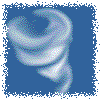 2
Жер сілкінісінің неше түрі бар, қандай?
Дұрыс жауап!
Тектоникалық 
Жанартаулық 
Опырылма 
Техногендік
Ойынды
 жалғастыру
Ойын шарты
Назар аударыңыз сұрақ!
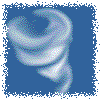 6
Медициналық сұрыптаудың типтерін атаңыз?
Дұрыс жауап!
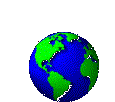 Клиникалық-диагностикалық медициналық сұрыптау 
Болжамдық медициналық сұрыптау
Ойын шарты
Ойынды
 жалғастыру
Назар аударыңыз сұрақ!
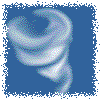 10
Клиникалық-диагностикалық медициналық сұрыптау нешеге бөлінеде қандай?
Дұрыс жауап!
1)Пункт ішілік сұрыптау 
2) Эвакуациялық-көліктік сұрыптау
Ойын шарты
Ойынды
 жалғастыру
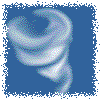 Назар аударыңыз сұрақ!
18
Жойқын жер сілкінісінің белгілері?
Дұрыс жауап!
Тасты құрылыстардың қирауы. Теміржол рельстерінің майысуы. Көшкіндер, опырылып кұлаулар, жерде жарылыстардың пайда болуы
Ойынды
 жалғастыру
Ойын шарты
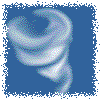 Назар аударыңыз сұрақ!
26
Диагноз қою мен болжам жасау ненің негізі?
Дұрыс жауап!
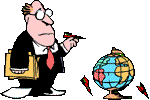 медициналық сұрыптаудың негізі
Ойын шарты
Ойынды
 жалғастыру
Назар аударыңыз сұрақ!
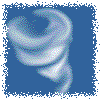 29
Жер сілкінісі дүмпулерінің сейсмикалық қуатын сипаттайтын мөлшер қалай аталады?
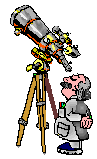 Дұрыс жауап!
Магнитуда
Ойынды
 жалғастыру
Ойын шарты
Назар аударыңыз сұрақ!
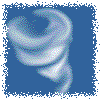 34
5-ші сұрыптау тобына жатады?
Дұрыс жауап!
жеңіл жарақат алғандар, еңбек қабілеттілігін қалпына келтіру қолайлы, тұрғылықты жері бойынша амбулаториялық-емханалық емдеуді (байқауды) қажет ететіндер. Эвакуациялау екінші кезекте жүргізіледі.
Ойынды
 жалғастыру
Ойын шарты
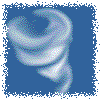 Назар аударыңыз сұрақ!
4
термиялық, химиялық, электрлік, сәулелік энергияны әсерінен туындайтын ағзалар мен тіндердің спецификалық зақымдарын айтамыз не деп атаймыз?
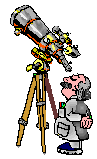 Дұрыс жауап!
КҮЙІК
Ойынды
 жалғастыру
Ойын шарты
Назар аударыңыз сұрақ!
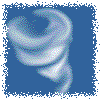 8
Эпидермистің өлуі(терінің емізікті қабатына дейін); Эпидермиспен қоса дерманың торлы және емізікше  қабаты бұзылады, тек тер бездері және түк қапшықтары жарақаттанбайды. Олар сарғыштау түсті сүйыққа толған. Күйікті жараның түбі ашық-қызғылт түсті және ылғалды болады күйіктің нешінші дәрежесі?
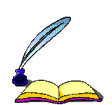 Дұрыс жауап!
III А дəрежесі
Ойынды
 жалғастыру
Ойын шарты
Назар аударыңыз сұрақ!
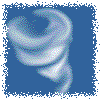 16
Күйік ауруының ағымын неше кезеңге бөледі?
Дұрыс жауап!
4 кезенге
Ойынды
 жалғастыру
Ойын шарты
Назар аударыңыз сұрақ!
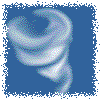 20
Күйіктің II дəрежесінің көрінісі қандай?
Дұрыс жауап!
сарысумен толған көпіршіктердің түзілуі; қызарған тері күлдірейді, сары суға толған көпіршіктер пайда болады. Бұл дәрежеде терімен қоса май ұлпасы күйеді. Май ұлпасында тамырлар, жүйке талшықтары, шаштың талшықтары орналасқан, олар да күйікке шалдығуы мүмкін
Ойынды
 жалғастыру
Ойын шарты
Назар аударыңыз сұрақ!
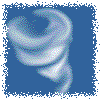 24
Күйіктің I дəрежесінің көрінісі?
Дұрыс жауап!
терінің айқын қызаруы мен ісінуі; терінің беті күйеді мұнда тері қатты қызарып, домбығып ауырсынады, ашиды. 3-4 күннен соң тері қотырланып сауыға бастайды.
Ойынды
 жалғастыру
Ойын шарты
Әттең! Сіздің Балыңыз 10 балға қысқарады
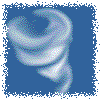 Өкінішті!
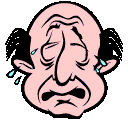 28
келесі бет
Ойынды
 жалғастыру
Ойын шарты
Әттең! Сіздің Балыңыз 20 балға қысқарады
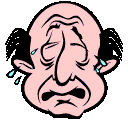 12
Өкінішті!
келесі бет
келесі бет
Жолыңыз болды! 
Сізге  10 бал
14
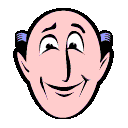 Ура!!!
келесі бет
15
Жолыңыз болды! 
Қосымша 10 балл
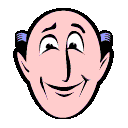 Ура!!!
келесі бет
33
Өкінішті! Бүкіл баллдан
 15 балл шегерілді
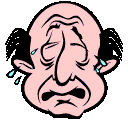 Өкінішті!
келесі бет